Year 10 - Vocabulary
Term  3 – List 7 Overall
chronological order
Part of Speech: noun

Sentence:  The little details fall into place when you watch the Marvel movies into chronological order.

Definition:  the arrangement of things following one after another in time:
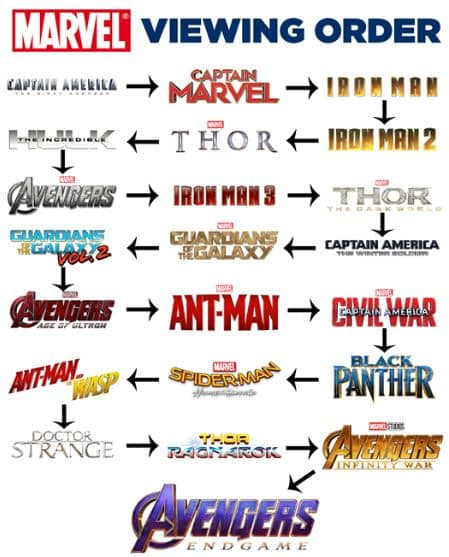 point of view
Part of Speech: noun 
Sentence:  Sometimes it’s difficult to see things from a higher point of view when a difficult situation has just occurred.

Definition:  a specified or stated manner of consideration or appraisal; standpoint
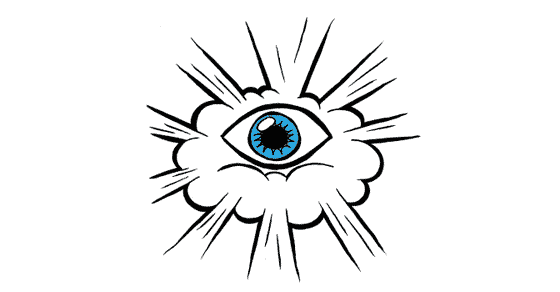 figurative language
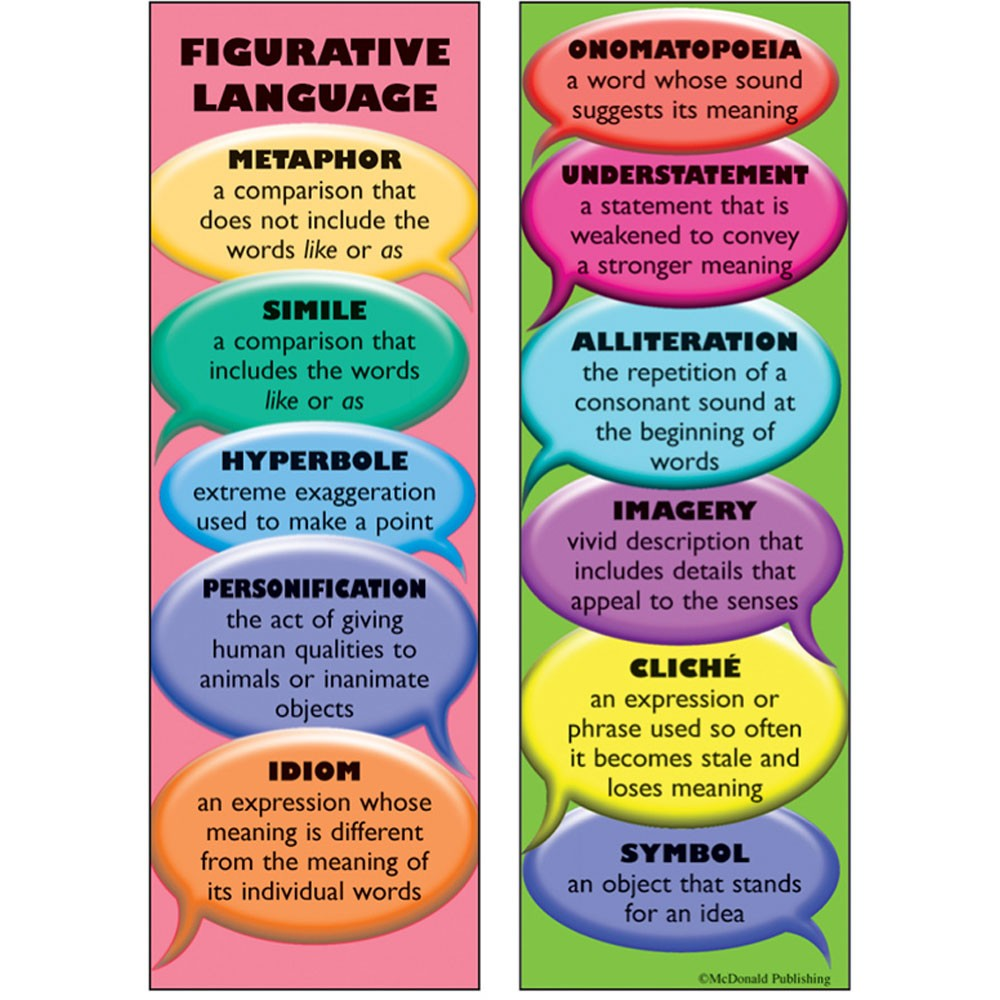 Part of Speech: noun

Sentence:   “Go easy on the figurative language and make sure you use a bit of logic in your argument.”

Definition:  language that contains or uses figures of speech, especially metaphors.
fully developed character
Part of Speech: noun

Sentence:  Generally speaking, the more fully developed characters in the story, the more difficult it is to predict the resolution. Definition:  more realistic and complex and show a true depth of personality
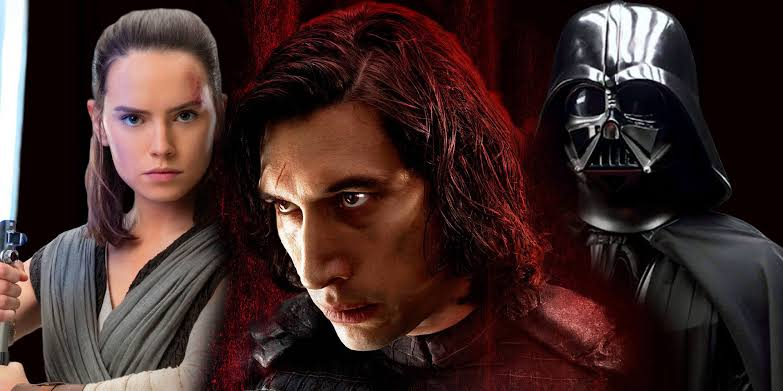 nonverbal cue
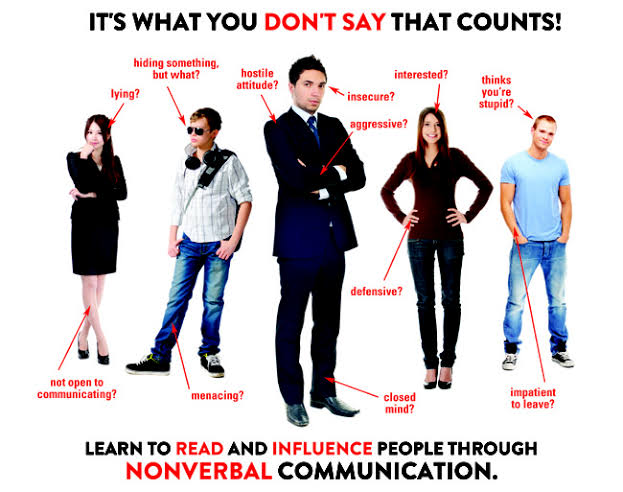 Part of Speech: noun

Sentence:  Nonverbal cues include the following: body movements, body orientation, nuances of the voice, facial expressions, details of dress, and choice and movement of objects that communicate.

Definition:  all the communication between people that do not have a direct verbal translation
drawing conclusions
Part of Speech: verb


Sentence:  Sometimes the greatest misunderstandings come from drawing conclusions without asking for what was actually meant.


Definition:  drawing conclusions refers to information that is implied or inferred.
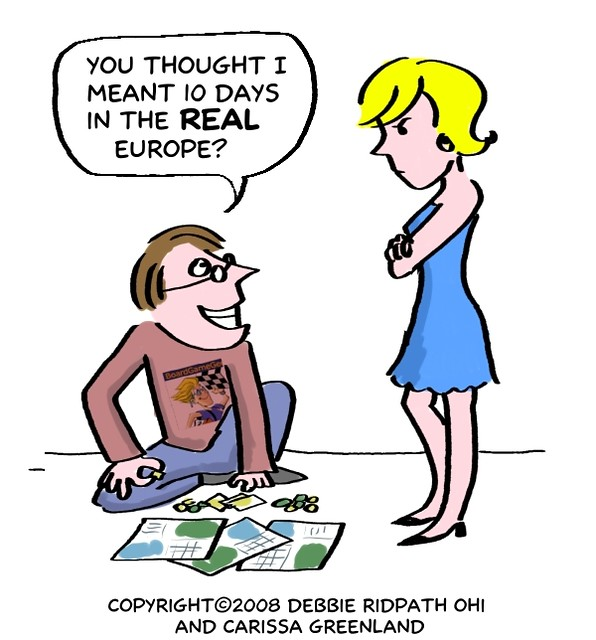 construct meaning
Part of Speech: verb

Sentence:  Some authors use “Post-it” notes to help organise their ideas so they are able to effectively construct meaning in their stories. 
Definition:  to create something, (such as a story) by organizing ideas, words figurative language…
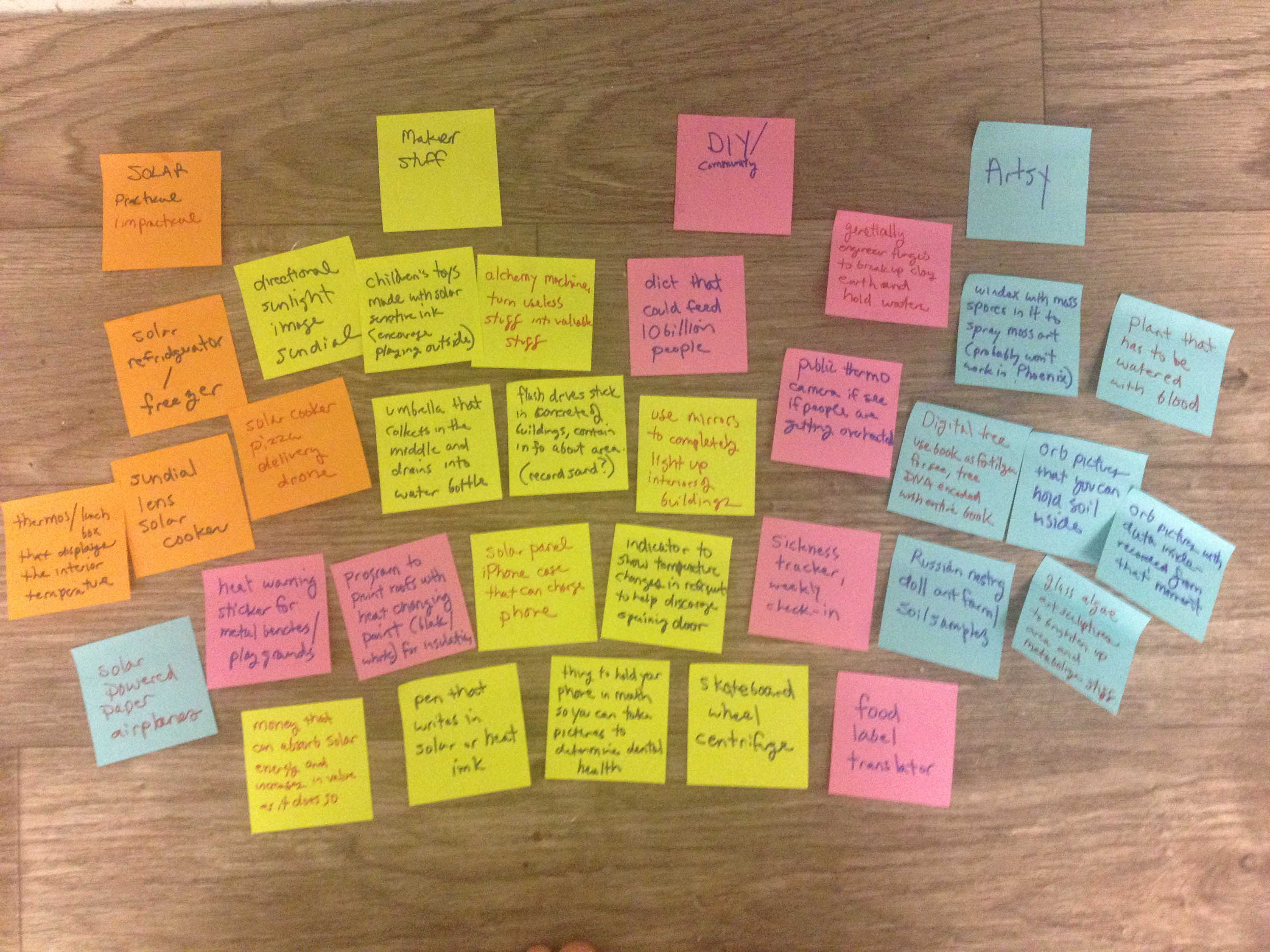 positing
Part of Speech: verb

Sentence:  When starting the thinking process, it’s important to posit the possibility of something seemingly absurd. 
Definition:  to lay down or assume as a fact or principle; to postulate.
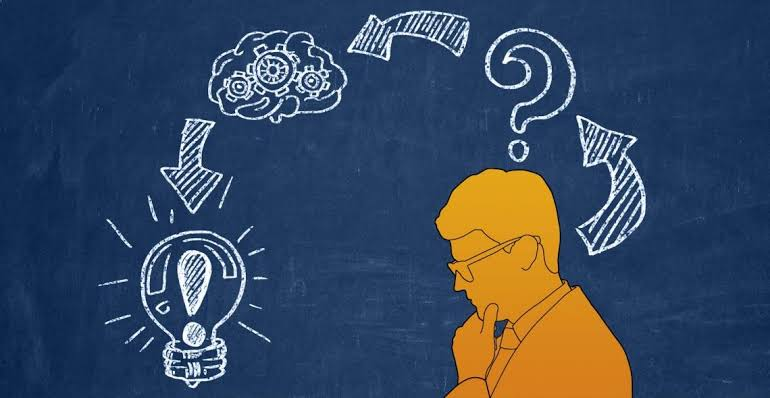 elaborate/elaboration
Part of Speech: verb/noun


Sentence:  Scott simply showed a graph to reveal the bad news rather than elaborate; the board members required more information.

Definition:  to add details to; expand
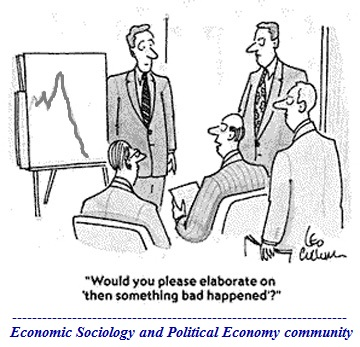 periodically
Part of Speech: adj 


Sentence:  Lucas’ new watch indicated that his heart rate periodically dropped below 50 beats per minute over the last 30 days.

Definition:  occurring or appearing at regular intervals:
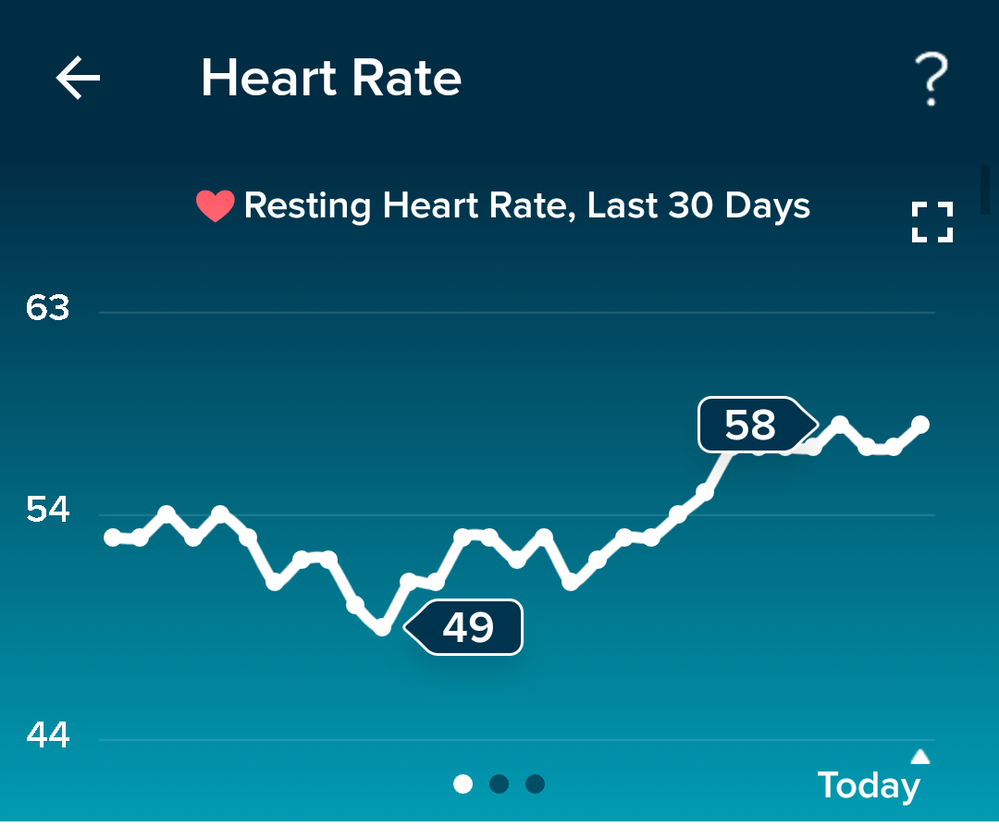